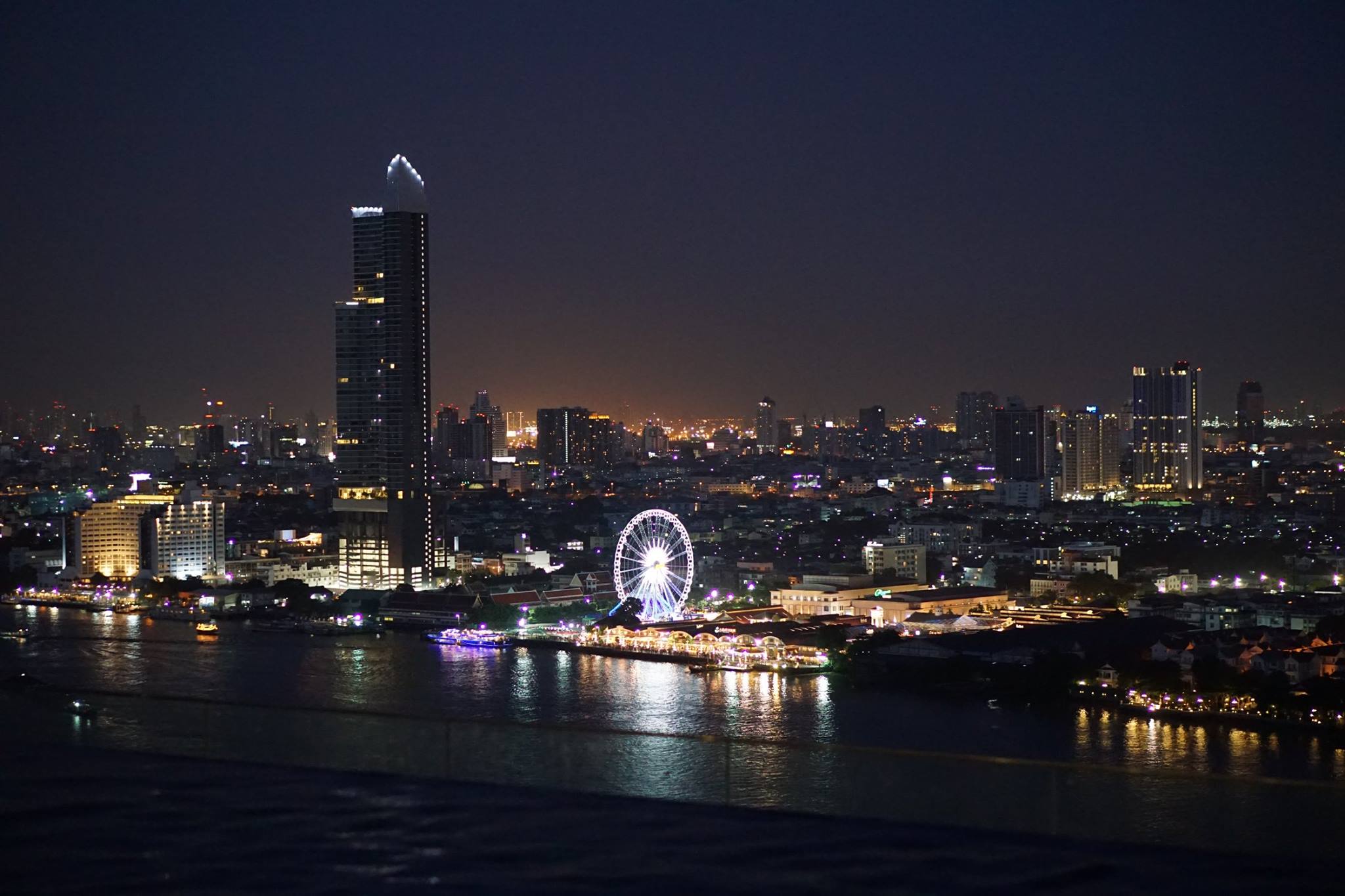 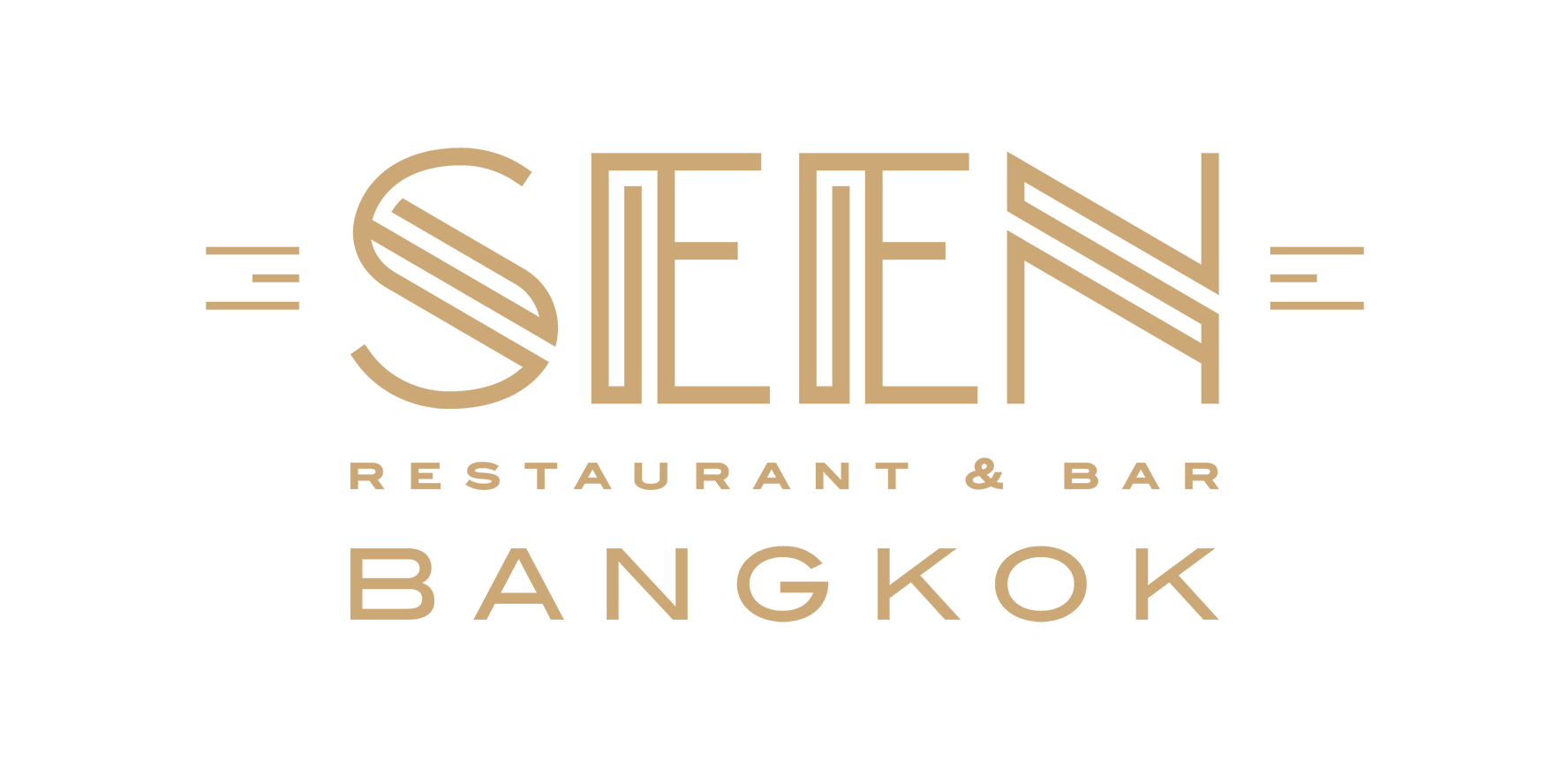 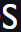 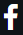 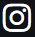 seenrooftopbangkok.com                    facebook.com/seen.restaurant.bar                           instagram.com/seenrestaurantbar
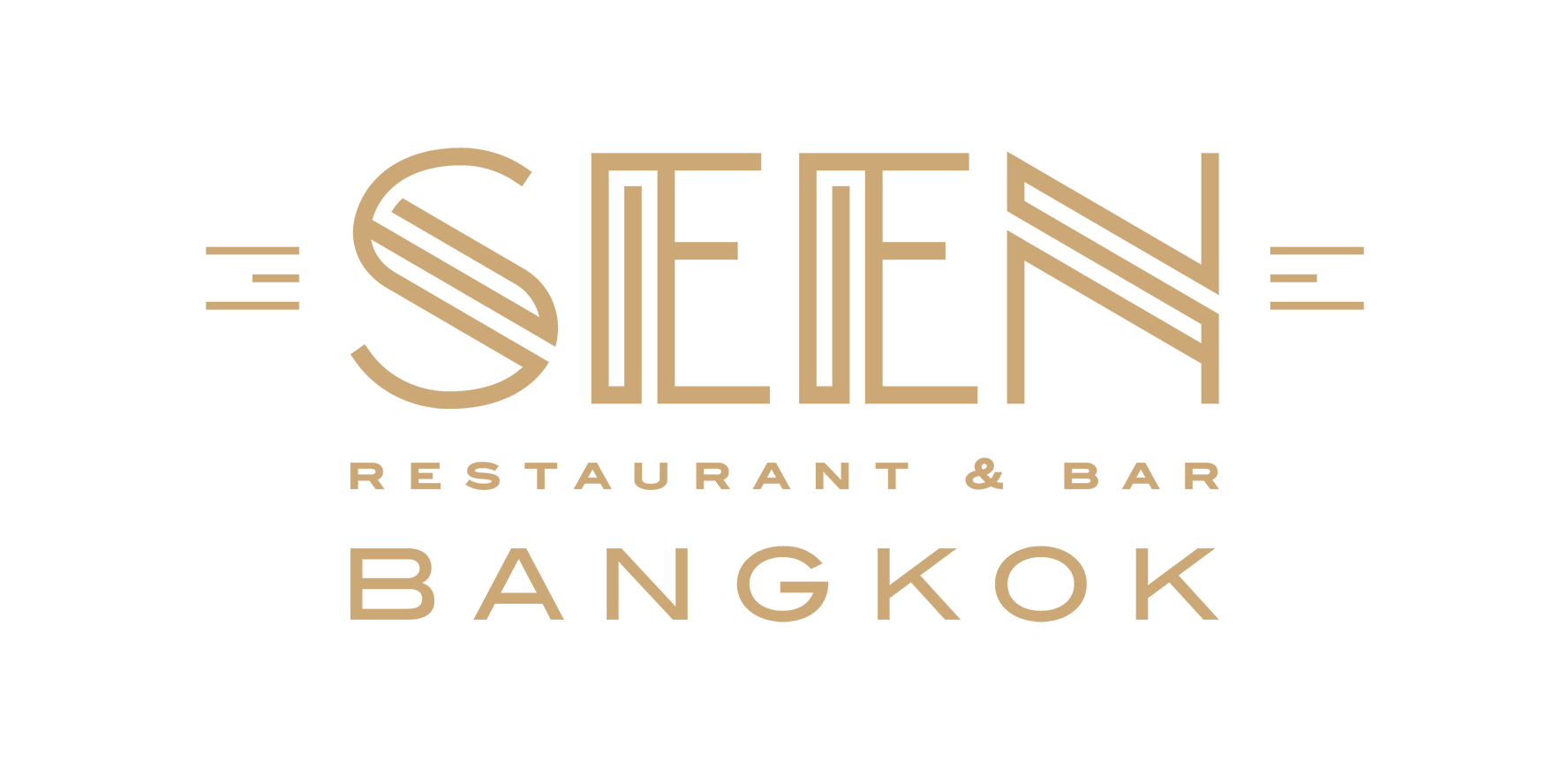 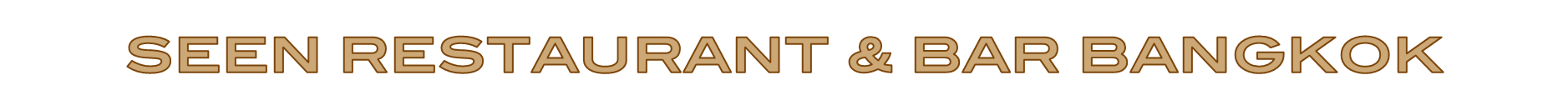 SEEN Restaurant & Bar Bangkok is a multi-storey, multi-sensory playground overlooking the city skyline and Chao Phraya river. A modern Portuguese-Brazilian menu from celebrity chef Olivier da Costa is cooked to perfection and served up by Chef de Cuisine Alexandre Castaldi. Head to the lounge, deck or stunning rooftop for sensual beats by Music Director Scotty B and worldly cocktails our Mixologist.
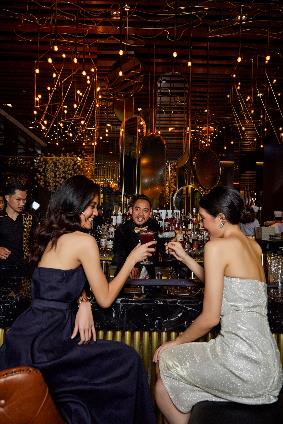 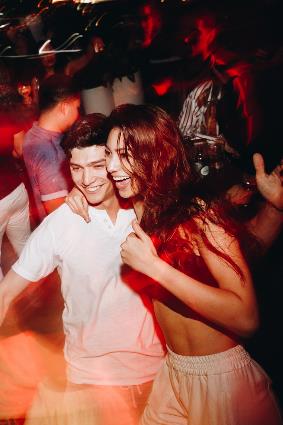 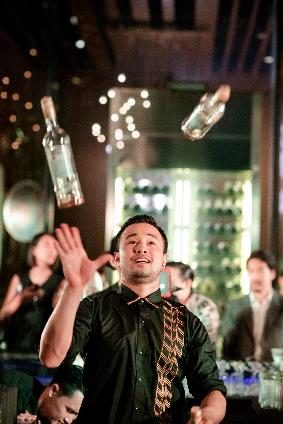 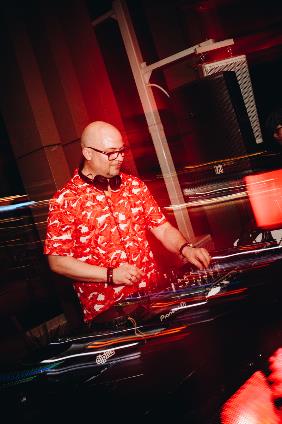 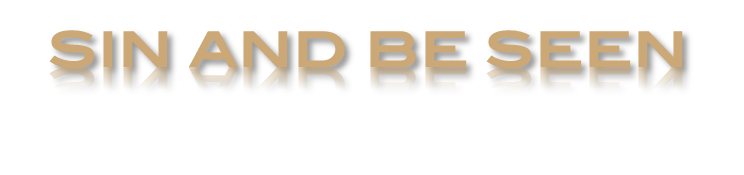 Whimsical cocktail creation
SIP
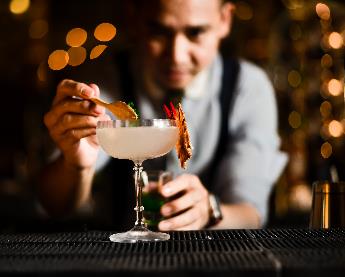 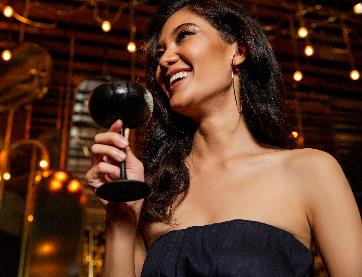 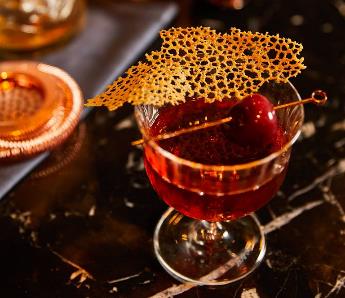 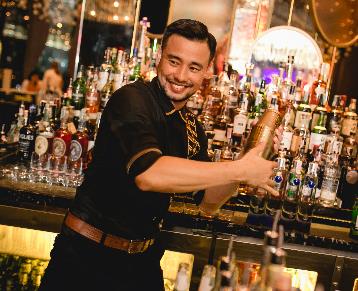 Executive Chef Alexandre Castaldi with crafted menu of fresh 
bursting flavours, showcasing the finest cuisines around the world
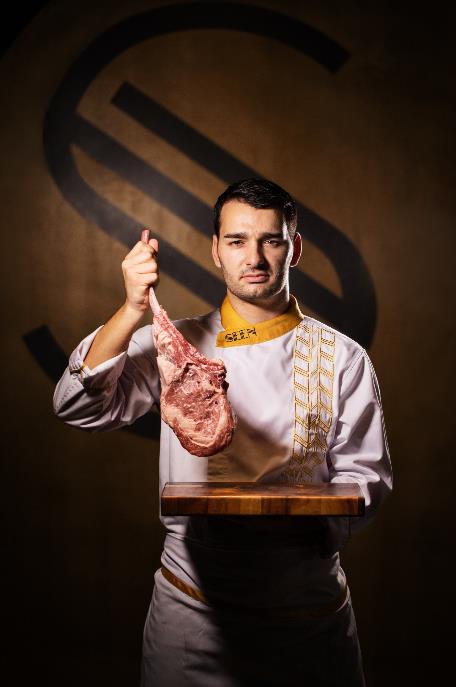 TASTE
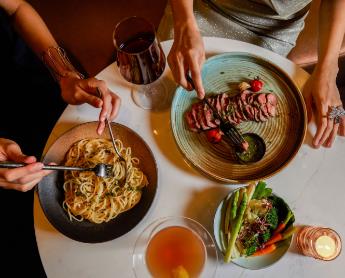 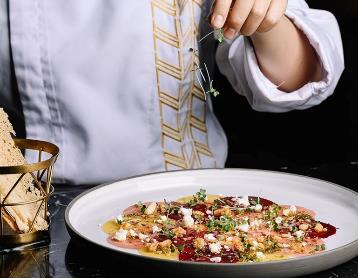 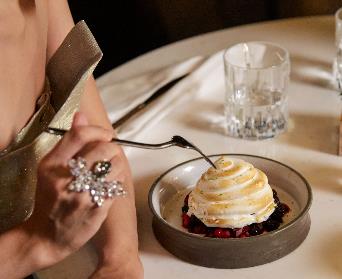 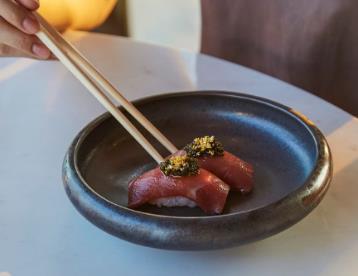 Music Director, Scotty B and artist driven events bring you 
on a memorable journey of musical discover
LISTEN
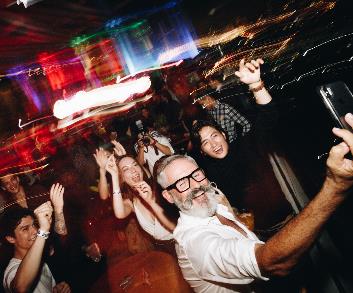 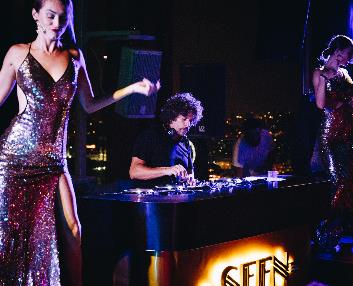 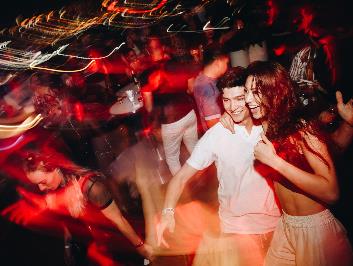 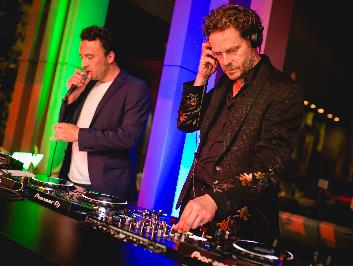 Not just a party but an epic experience
EXPERIENCE
CAPACITY
SPACE TO BE SEEN
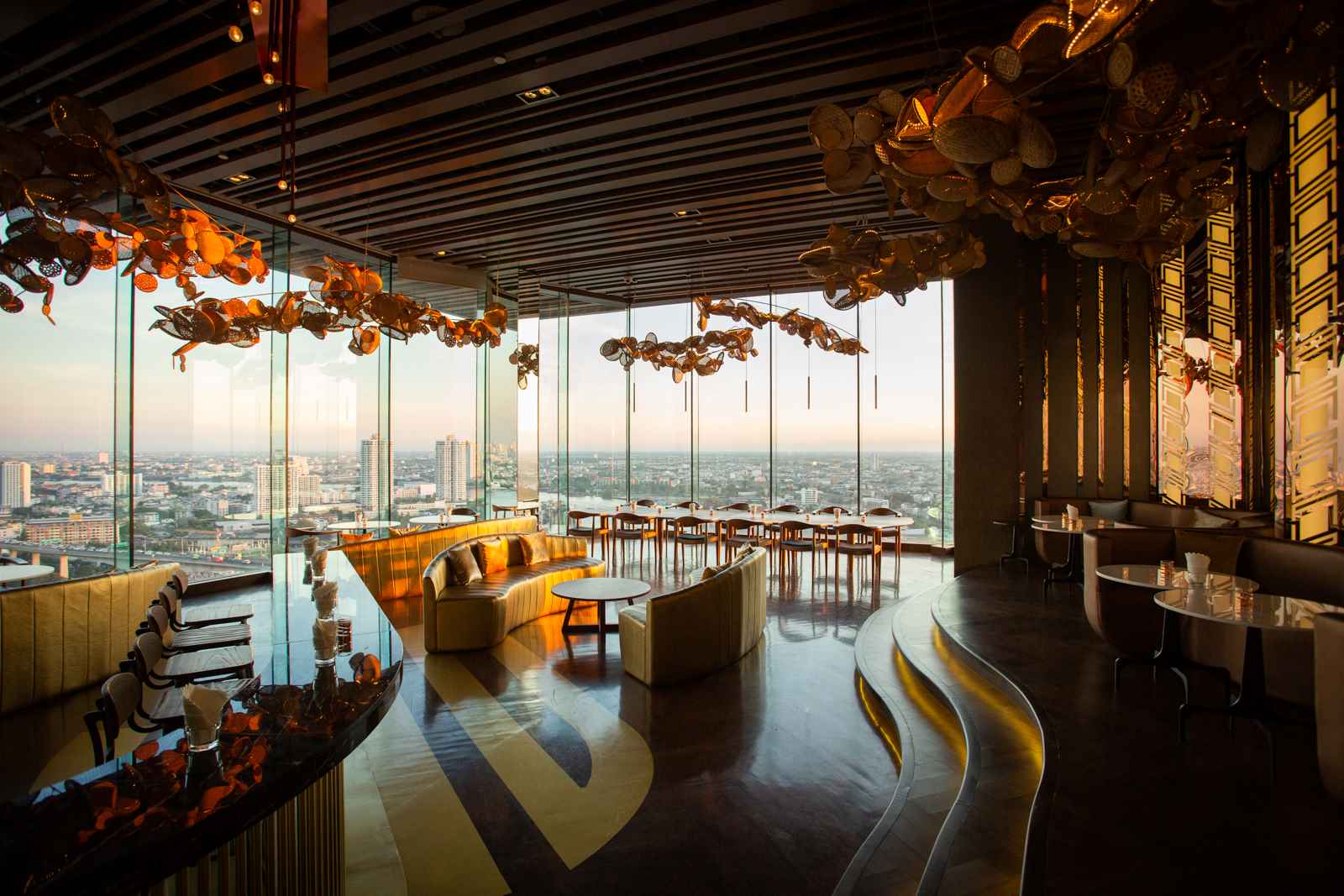 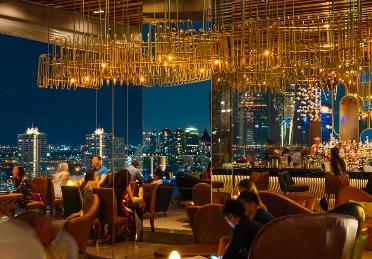 THE BAR
THE ROOM
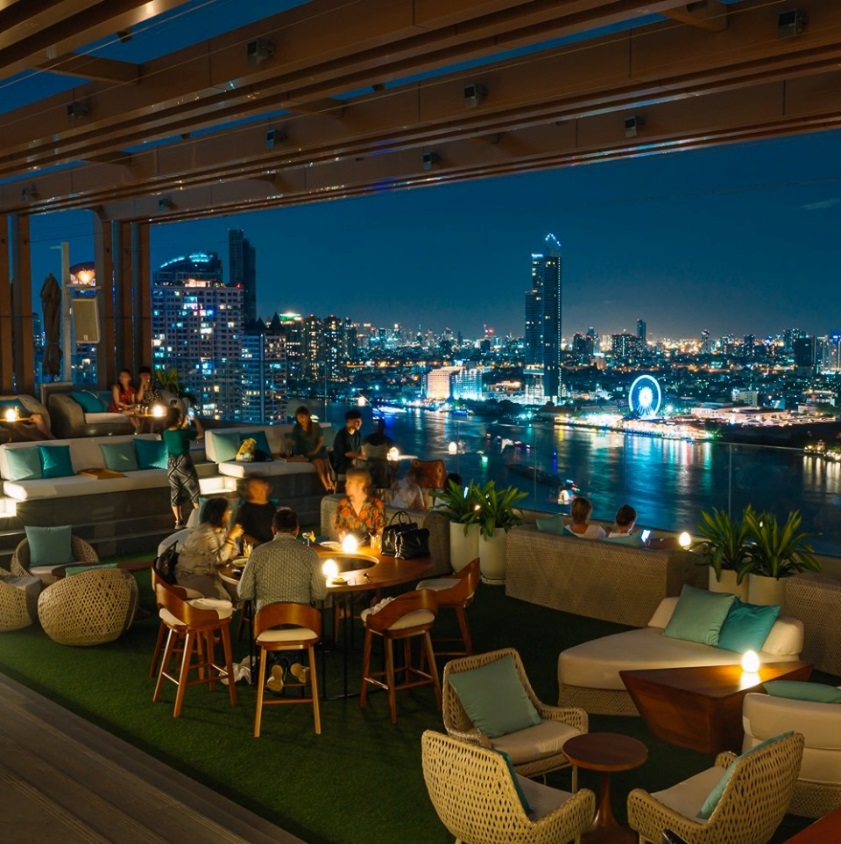 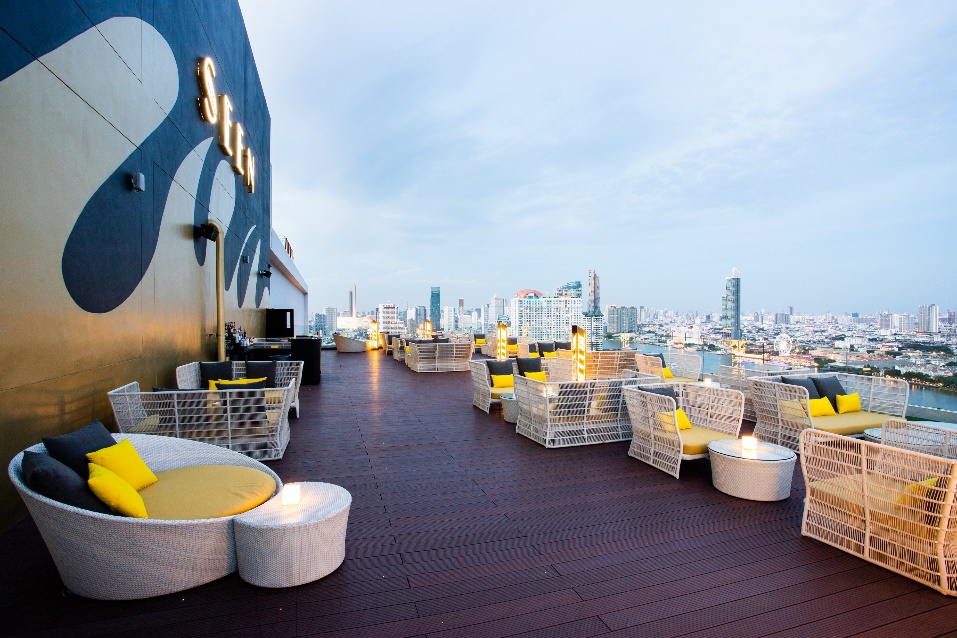 THE GARDEN
THE VIEW
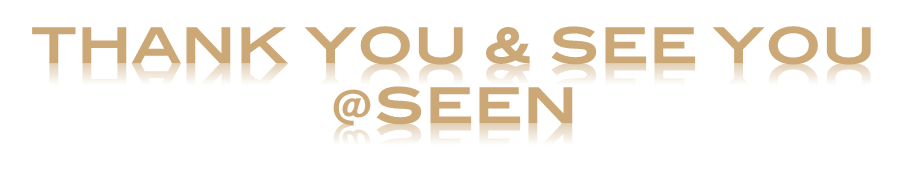